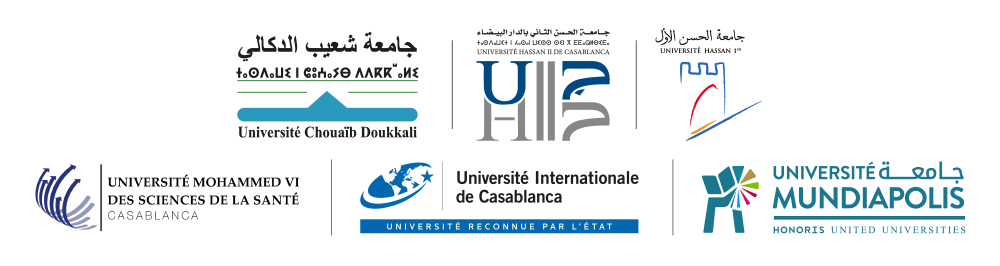 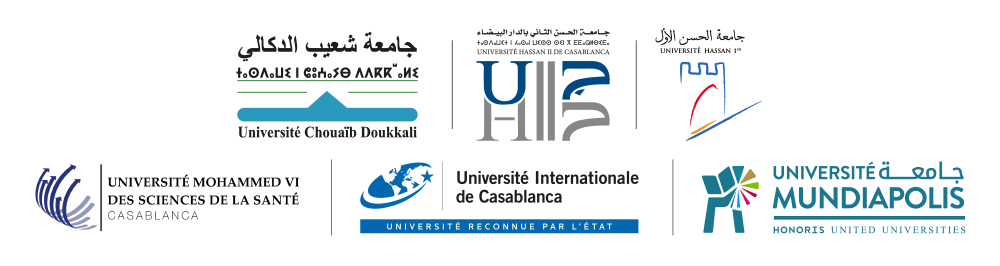 Le Plan National d’Accélération de la Transformation de l’écosystème ESRI consacre le rôle du personnel administratif et technique comme acteur à part entière de la dynamique de transformation de tout l’écosystème.

Renforcement continuel des capacités, amélioration des conditions  de travail, des statuts valorisants et incitatifs… des points clés de la stratégie Capital Humain du Ministère à horizon 2030.
POUR UN MODÈLE UNIVERSITAIRE QUI CONSACRE L’ANCRAGE A LA GOUVERNANCE 4.0
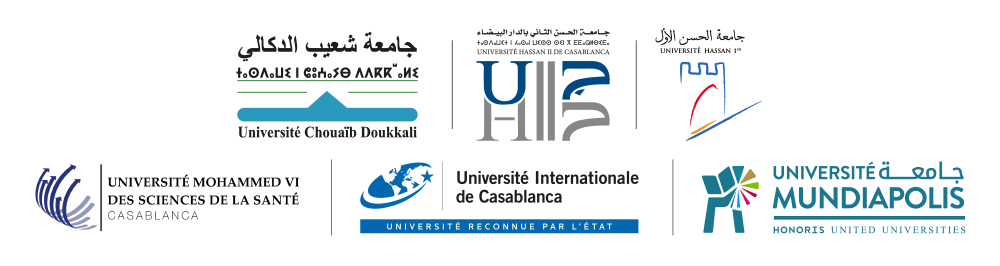 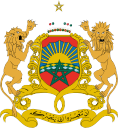 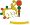 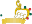 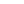 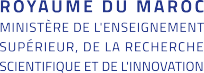 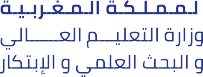 Dans le cadre de la mise en œuvre du PACTE ESRI 2030, 
le Ministère de l’Enseignement Supérieur, de la Recherche Scientifique et de l’Innovation, 
souhaite échanger avec vous autour des points majeurs de 
l’action de réforme
Conditions générales de travail
Renforcement des capacités et Formation continue
Engagement pour le déploiement du projet Synergies
Co-définir les nouveaux indicateurs de performance administrative et technique
La Révision des Statuts ( à discuter avec les Syndicats )
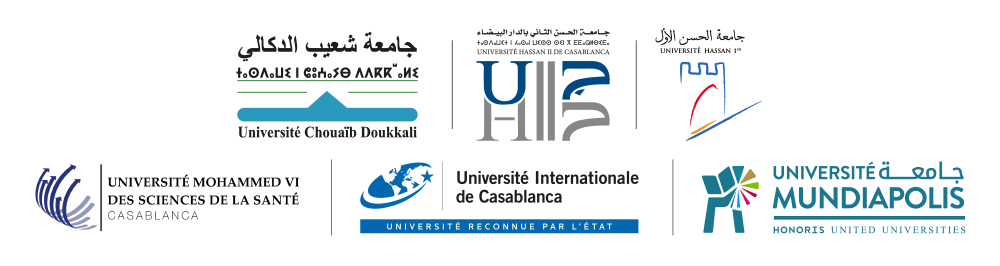 1. LES CONDITIONS   
   GÉNÉRALES DE TRAVAIL
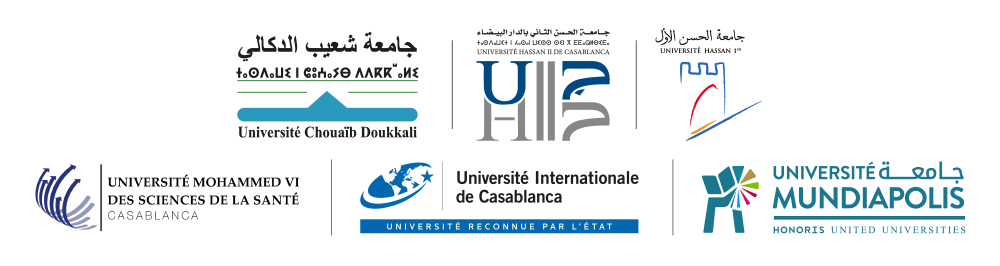 1. CONDITIONS GÉNÉRALES DE TRAVAIL
Comment améliorer les conditions générales de travail ?
Classer par priorité
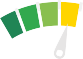 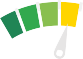 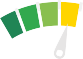 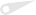 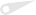 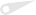 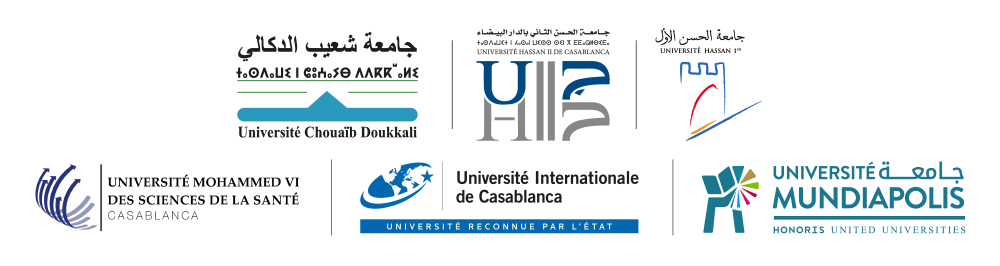 2. Renforcement des capacités et formation continue
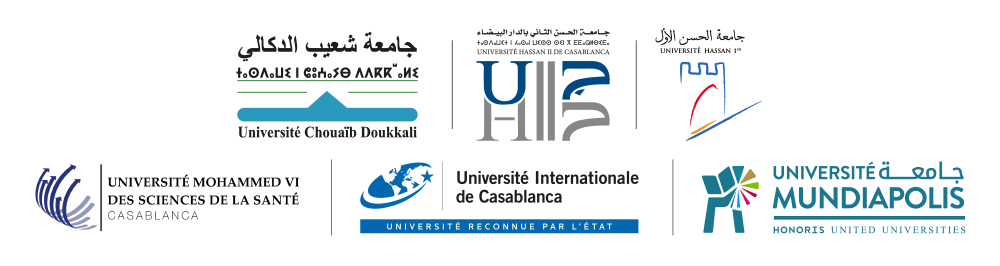 1. Renforcement des capacités et Formation continue
Ensemble, inscrivons-nous dans une dynamique de progrès continu !
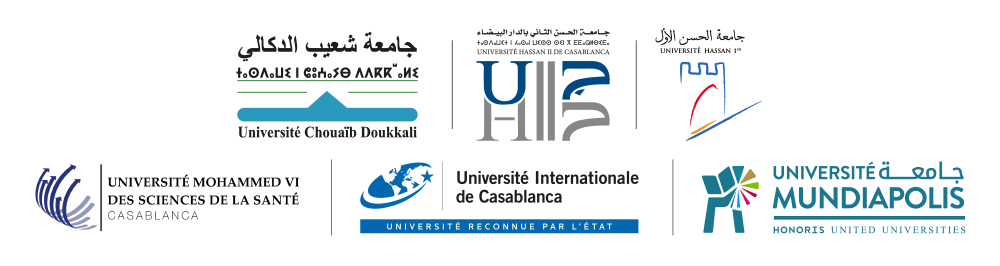 3. Engagement pour le déploiement du projet Synergies
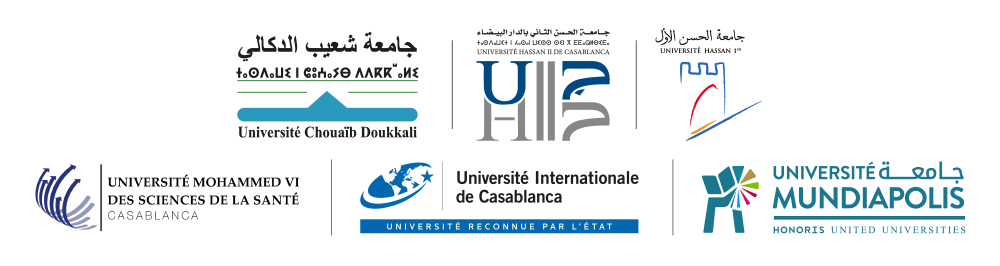 3. Engagement mutuel pour le déploiement du projet Synergies
Quels sont les dispositifs à mettre en place pour favoriser les synergies internes et externes ?
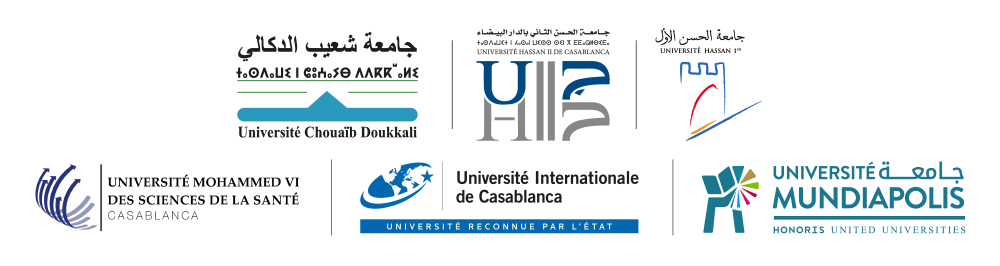 4. Co-définir les indicateurs de performance de notre Université
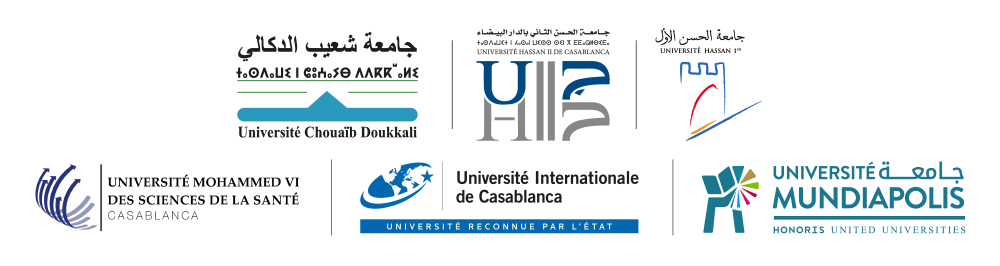 4. Co-définir les indicateurs de performance
Quels sont les indicateurs qui peuvent mieux illustrer notre action et engagement
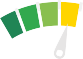 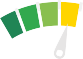 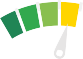 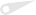 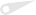 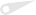 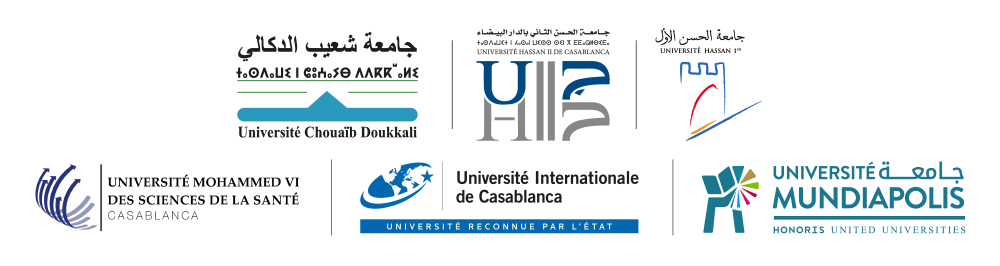 4. Co-définir les indicateurs de performance
Quels sont les indicateurs qui peuvent mieux illustrer notre action et engagement
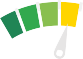 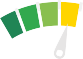 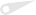 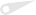 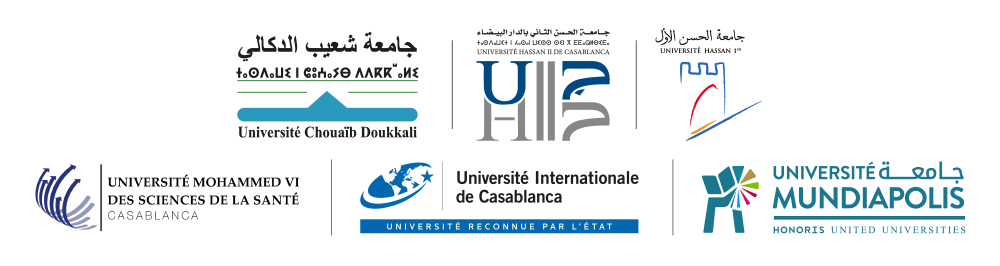 5. La Révision des Statuts 
Sur ce point, le Ministère garde comme interlocuteur privilégié les partenaires sociaux (Syndicats), vue leur maîtrise du sujet et leur représentativité.
Prière de vous approcher d’eux en cas de besoin spécifique.
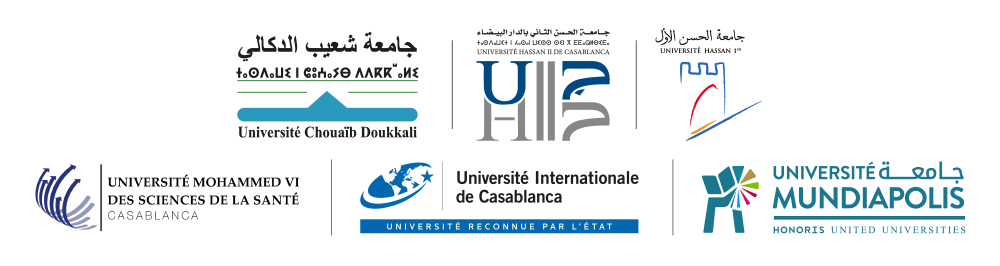 MERCI